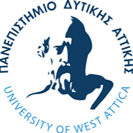 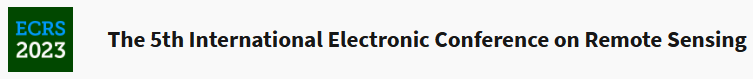 “Detection and Clustering of Grapevine Varieties via Multispectral Aerial Imagery and Vegetation Indices Analysis”
Olympia Kourounioti  and Emmanouil Oikonomou
University of West Attica, Greece
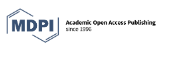 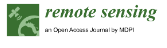 Objective:
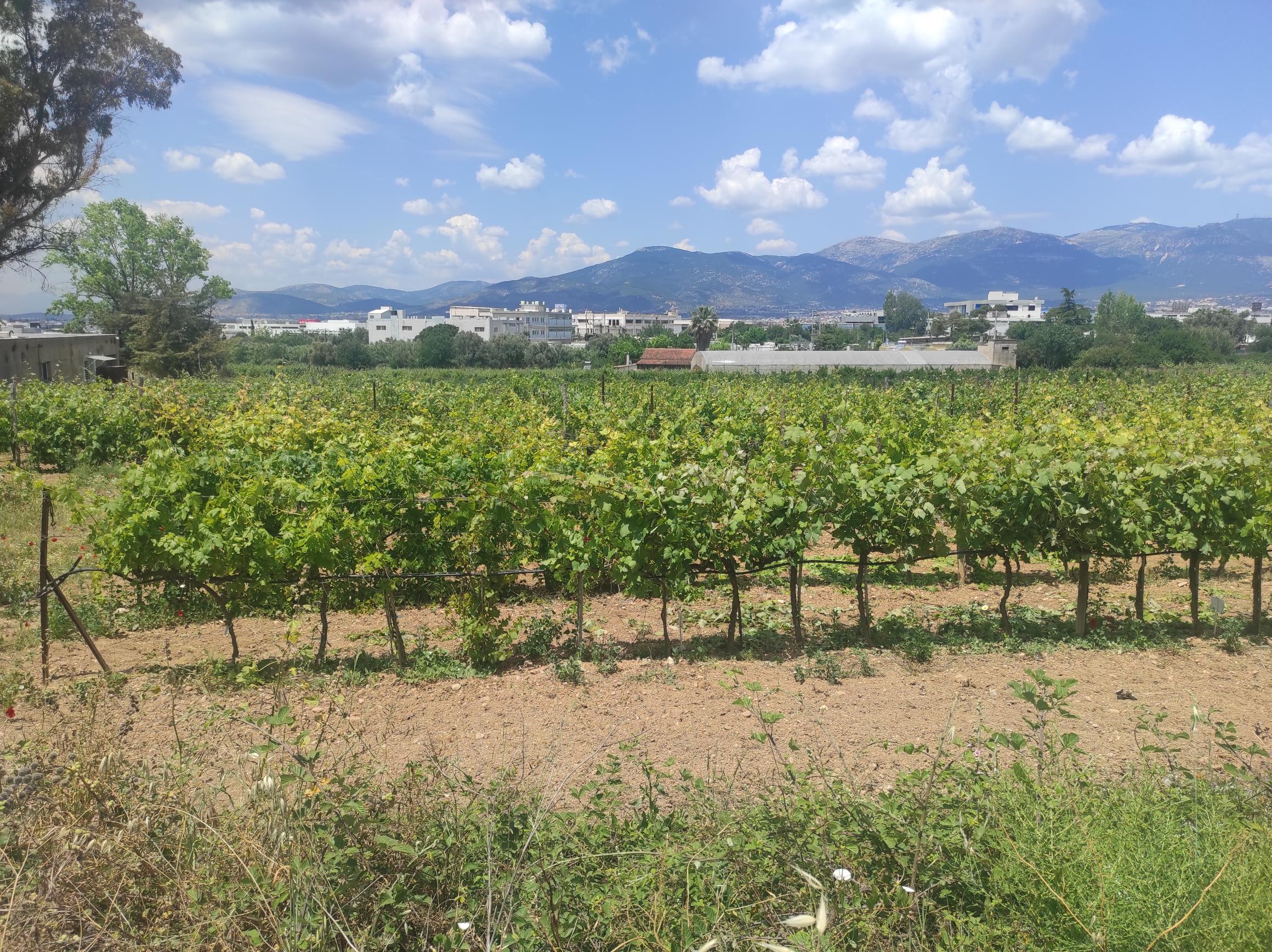 Detection and analysis of various vineyard varieties located at the same area
Exploiting the properties of multispectral images 
Vegetation indices implementation and analysis
Clustering of vineyards with common properties based on spectral information
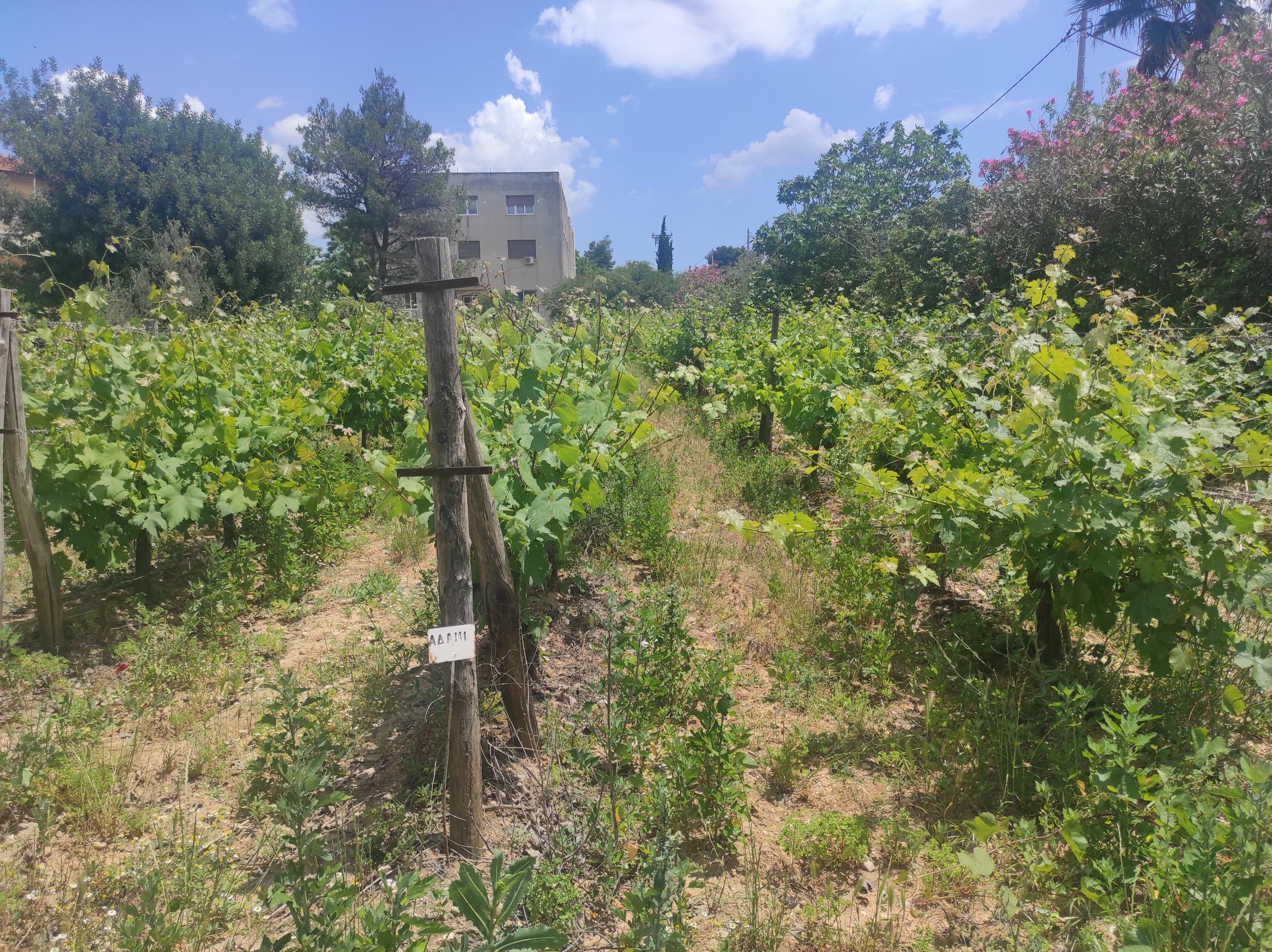 2
Research methodology:
Literature Review
Narrative Literature Review: 
vineyard diseases, nutrient elements for growth, image acquisition methods, focus levels and growth stages
Systematic Literature Review: 
vegetation varieties classification, Selection of 10 relevant documents
Area of interest: Creation of orthophotos from multispectral images
Clustering of vineyards varieties, Results
Vegetation indices implementation and analysis
Segmentation of vine parts within the orthophoto
3
Study area and equipment
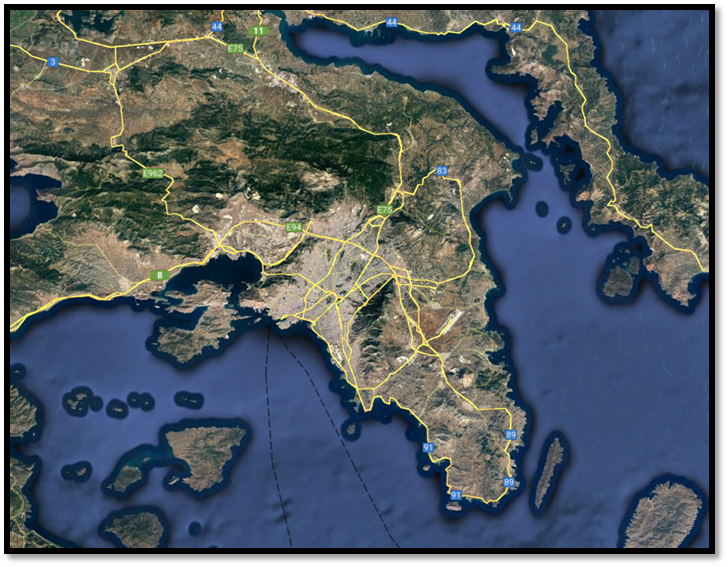 Camera used: Micasense Red Edge M
Multispectral camera 
5 bands (Blue, Green, Red, NIR, RedEdge)
53 captures in total (5 images each capture)
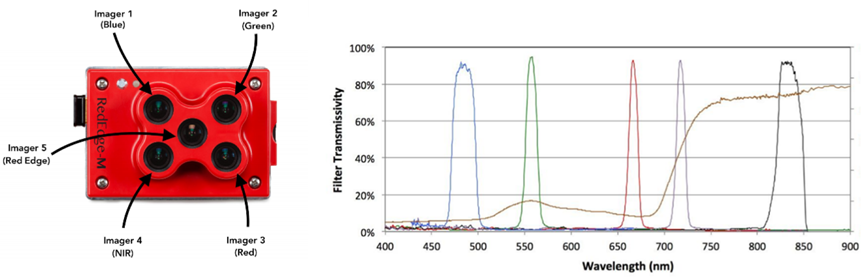 Lykovrisi area, Attica, Greece
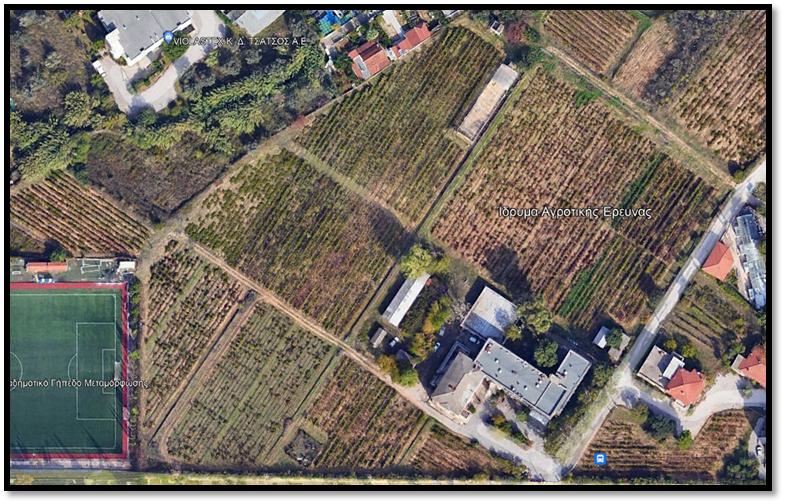 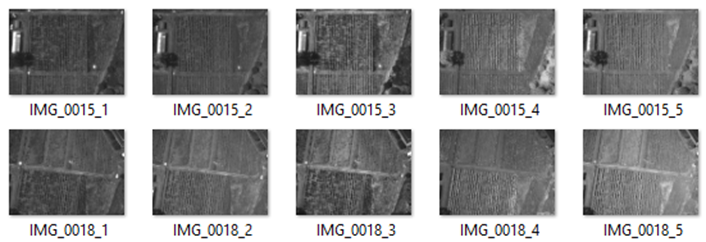 Institute of Agricultural Products Technology
112 different vineyard varieties area
4
Orthophotomap creation (1)
The steps for the orthophotomap creation:
3) Building digital elevation model
1) Aligning photos: Sparse point cloud creation
2) Building dense point cloud
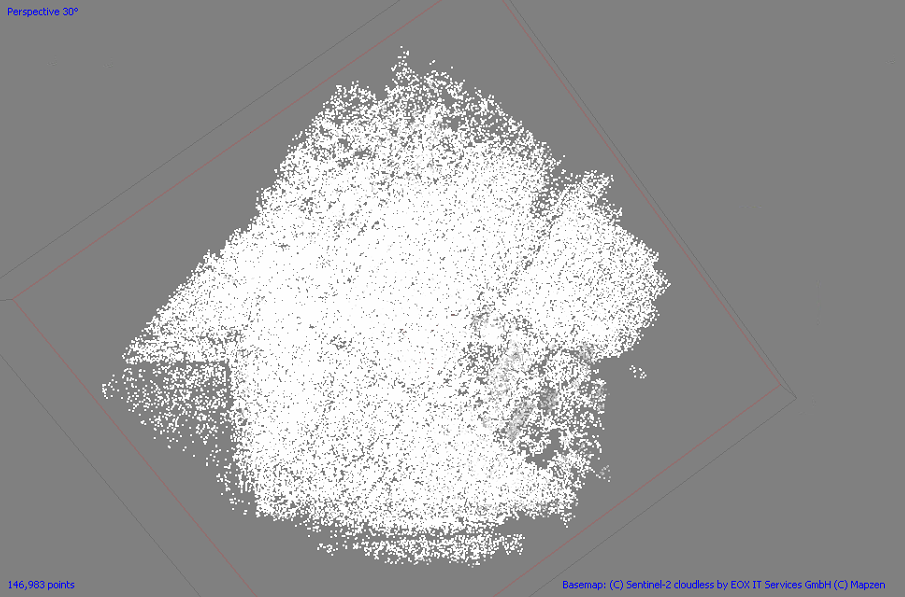 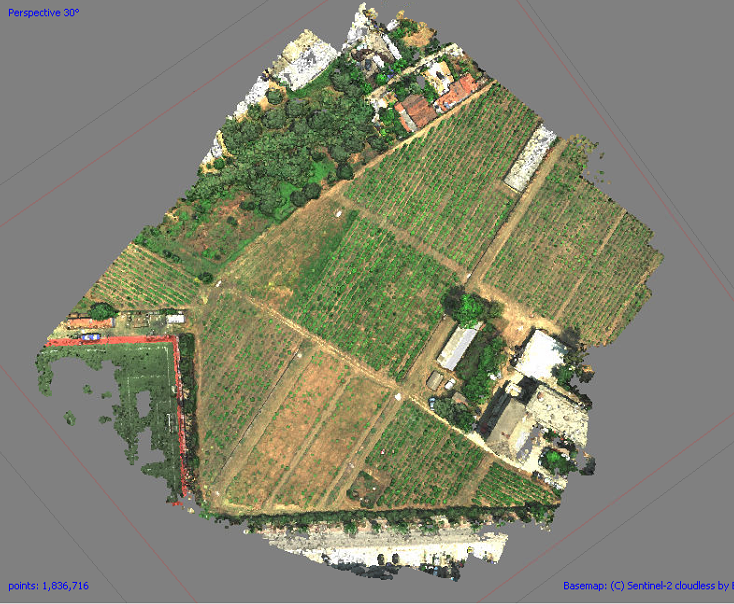 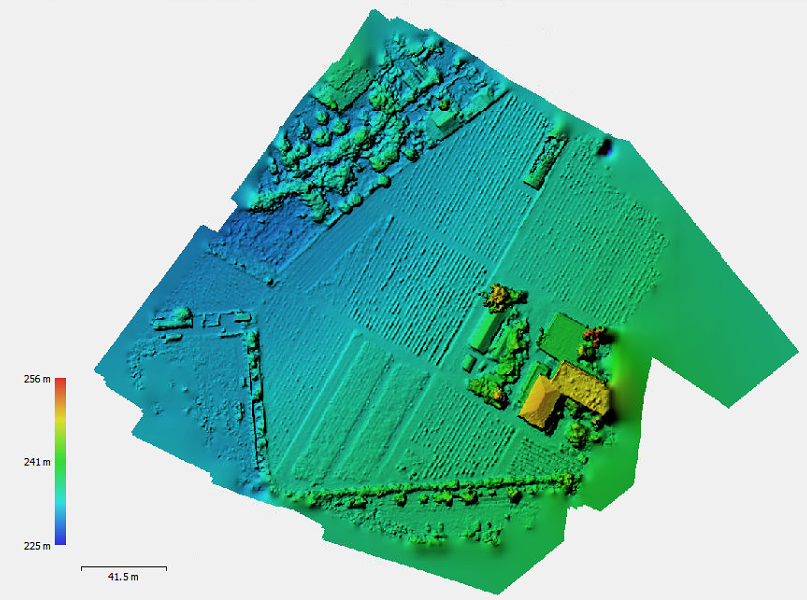 5
Orthophotomap creation (2)
5) Georeferencing orthomosaic
4) Building orthomosaic
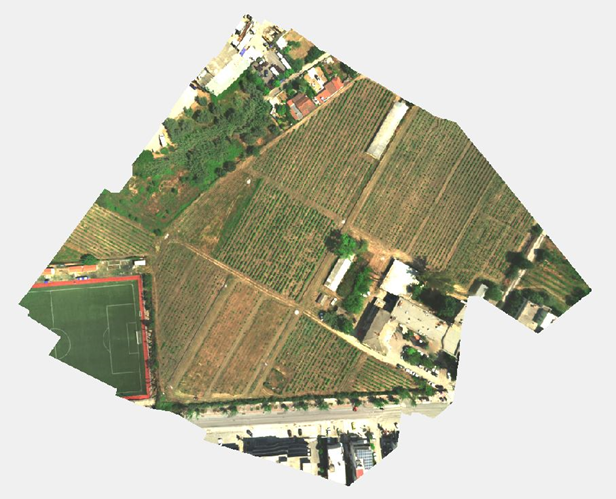 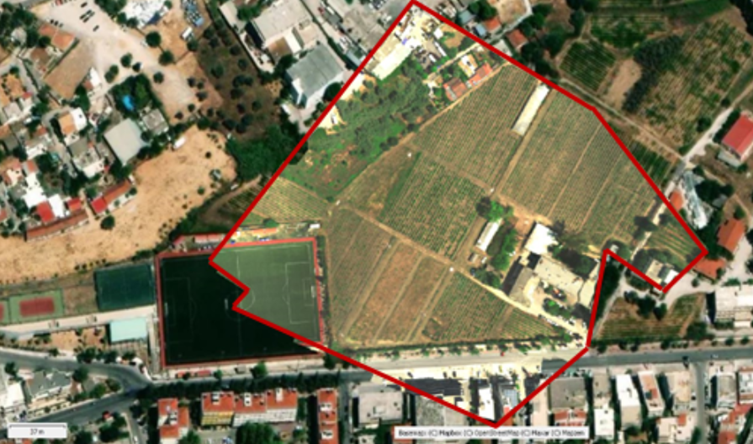 6
Area of interest
Selection from the area of interest a region about 2000 km2 
This part were cropped from the orthophotomap
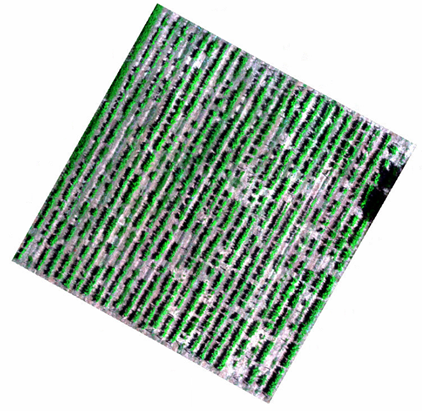 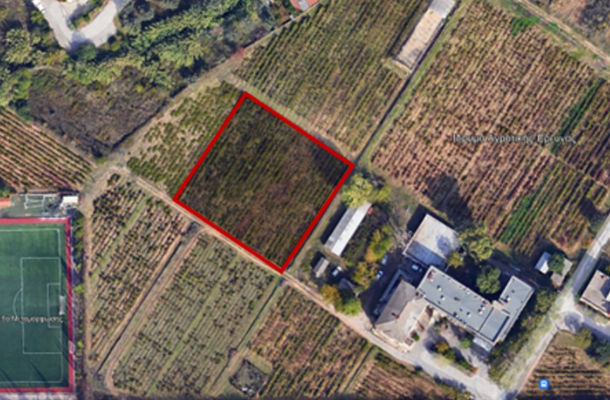 7
Vegetation indices analysis – 
Classification of varieties pixels
Percentage of training results of different classes
Training and testing samples all over the image
80% Training Samples, 20% Testing Samples
Training set	         Testing set
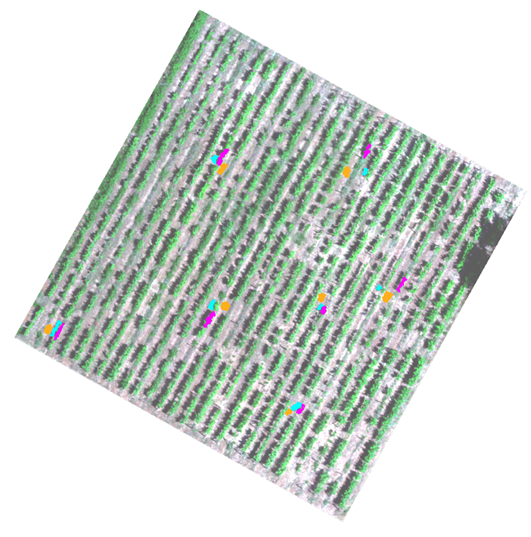 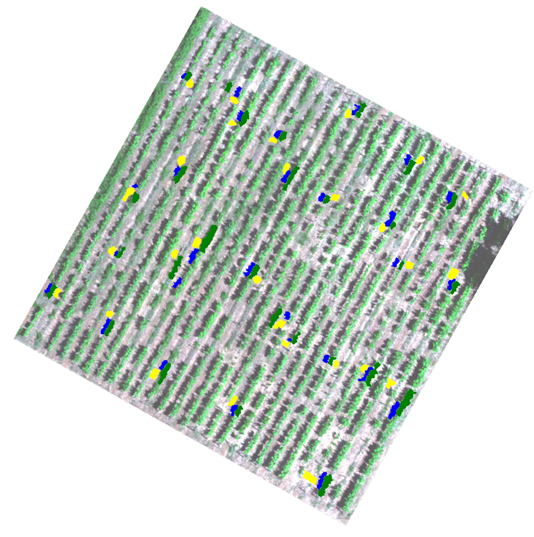 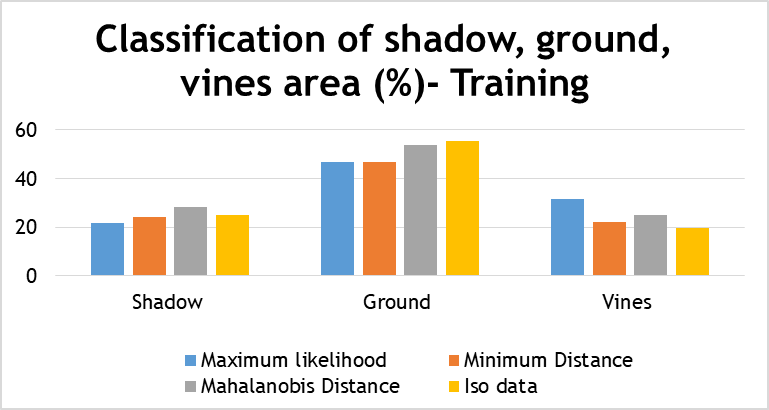 8
Vegetation indices analysis – 
Training classification results
Classification results of each algorithm on the image
RGB                                      Maximum Likelihood  	   Minimum Distance
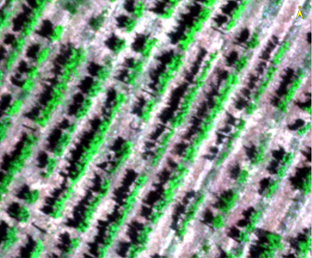 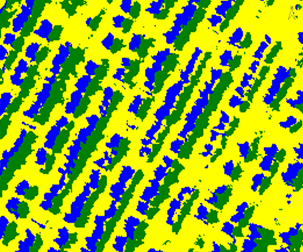 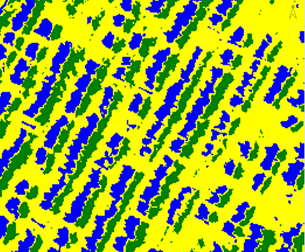 Mahalanobis Distance		   Iso Data
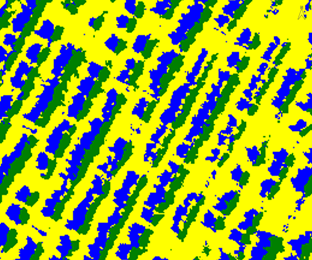 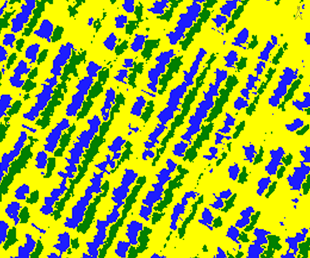 Ground
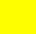 Shadow
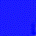 Vines
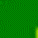 9
Vegetation indices analysis – 
Testing classification results
Percentage of testing results of different classes
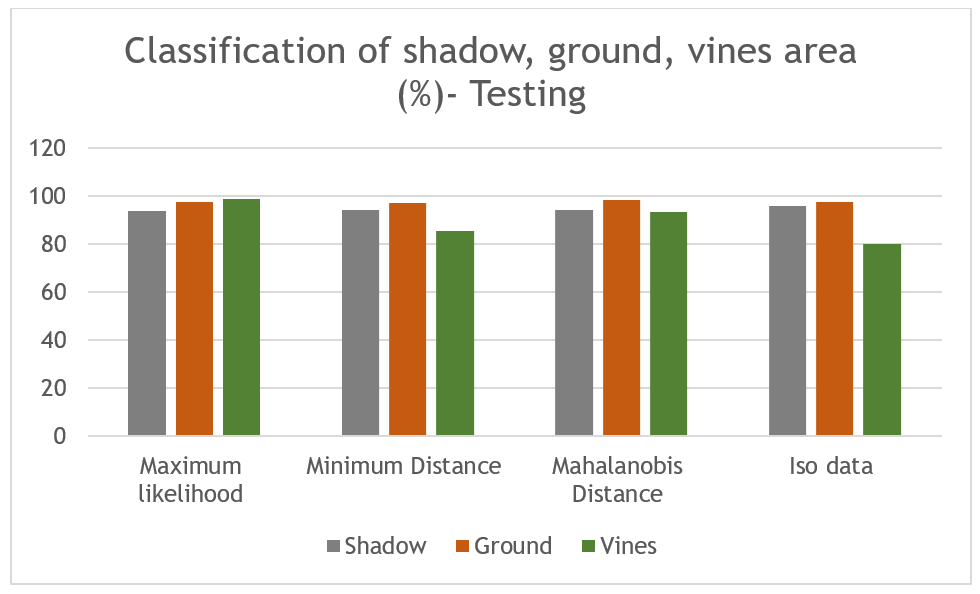 For Vine class, Maximum likelihood algorithm succeeded the higher classification results in testing samples
Maximum likelihood algorithm was selected for next steps
10
Image noise removal and vine mask creation
Sieve algorithm implemented on image for noise removal
Final mask areas with red line
The vine pixels isolated from ground, shadow and weed areas
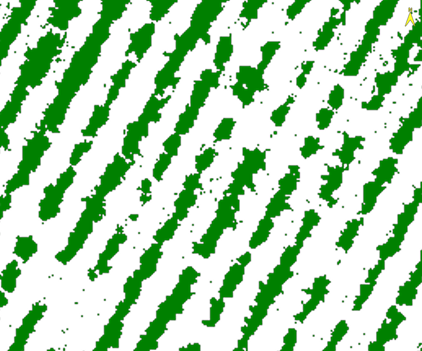 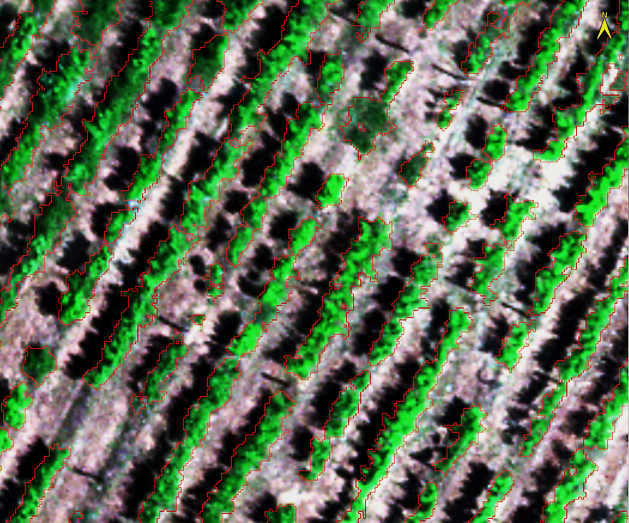 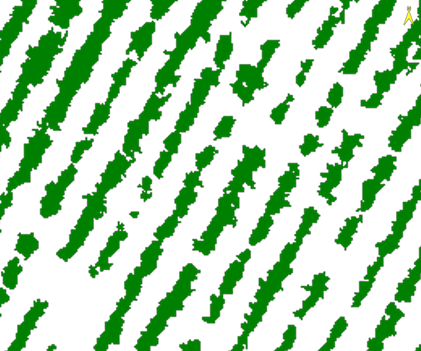 11
Vegetation indices analysis – Measurement of vineyard varieties
Ground labels with the names of each vineyard were measured via a GNSS receiver
Map shows the position of each different variety
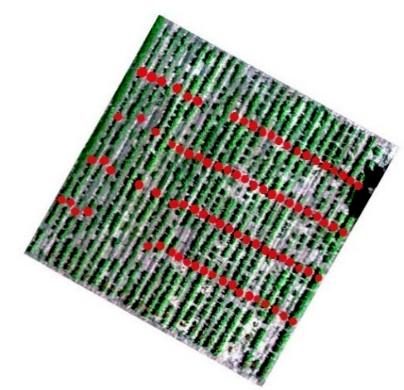 112 different vineyard varieties
Each red dot represent the starting and 
    ending points between varieties
The vineyard consists of 26 lines of vines and most of rows include about 2 to 5 varieties
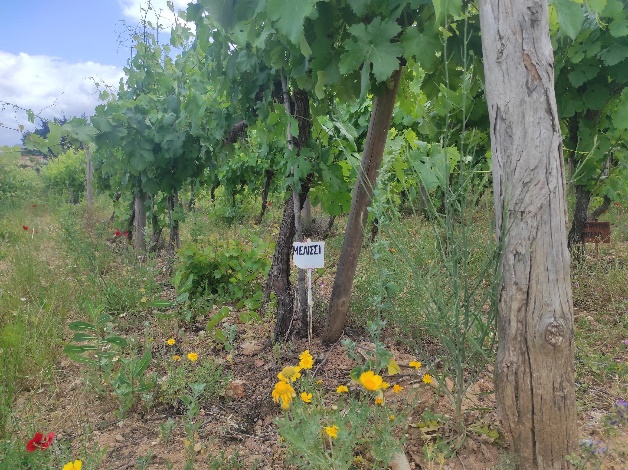 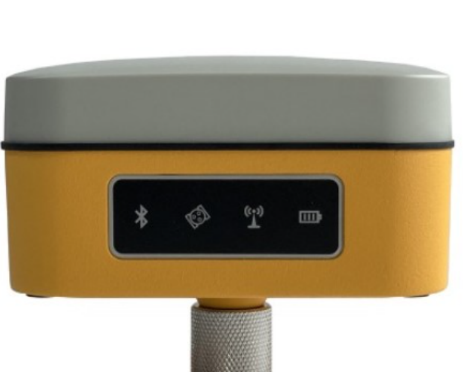 12
Vegetation indices analysis
13
Vegetation indices implementation
The higher the value of colour scale, the higher the concentration of the element each index detects
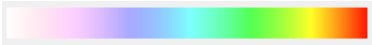 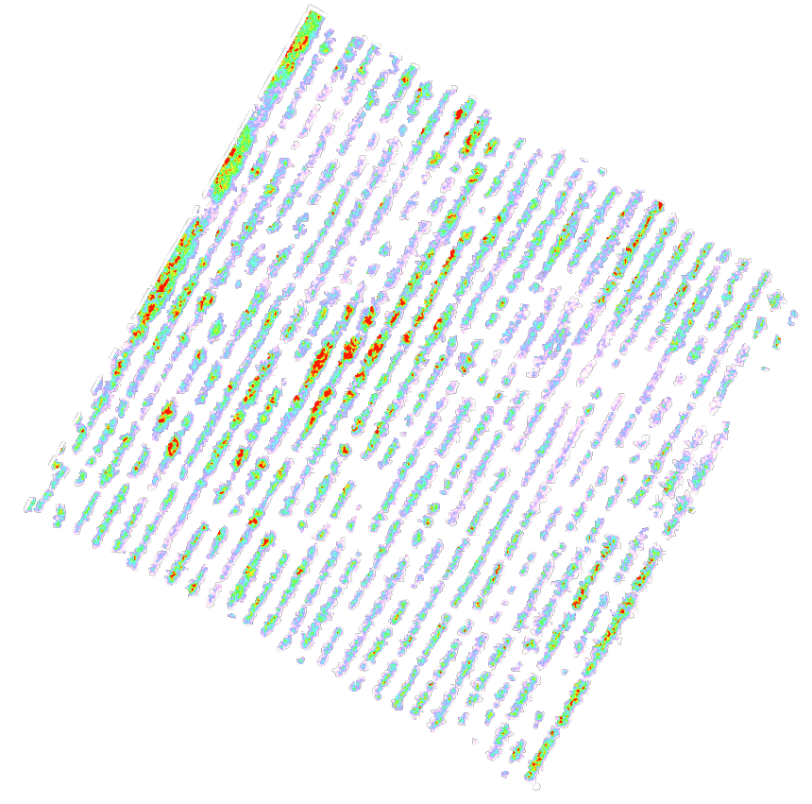 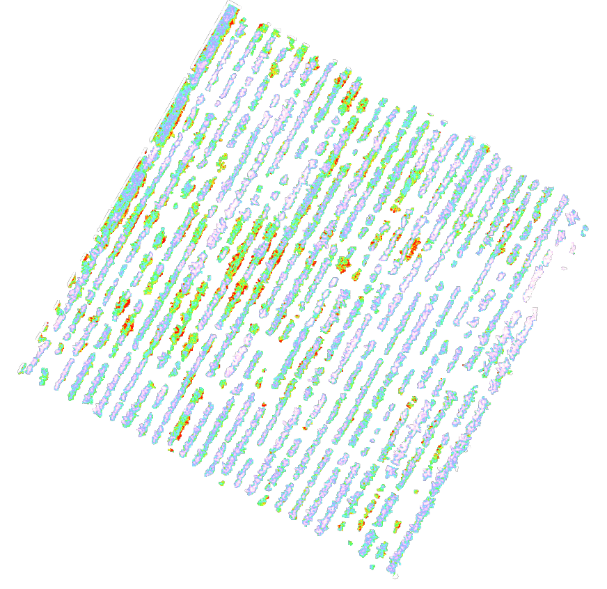 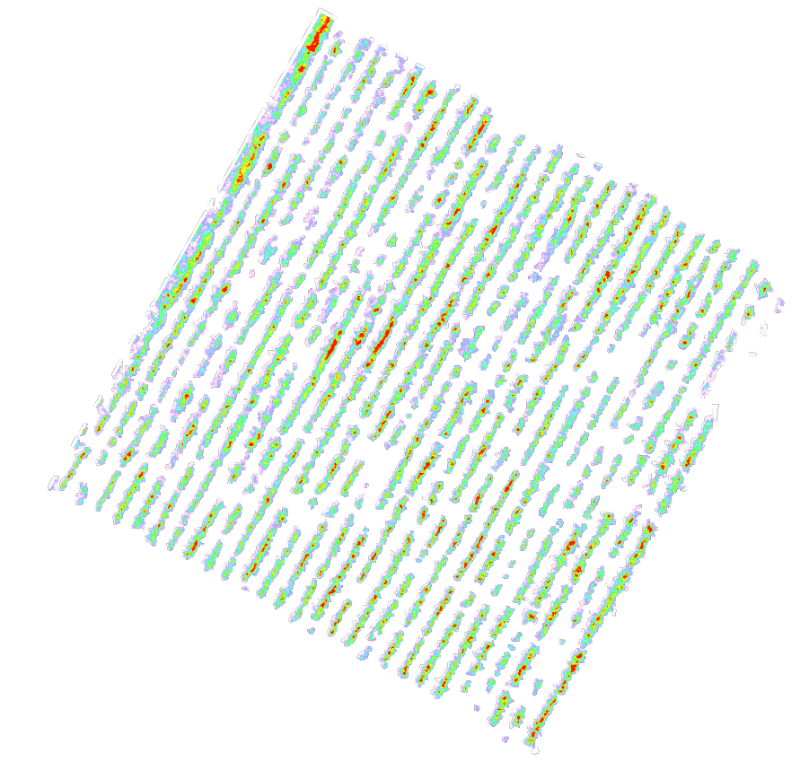 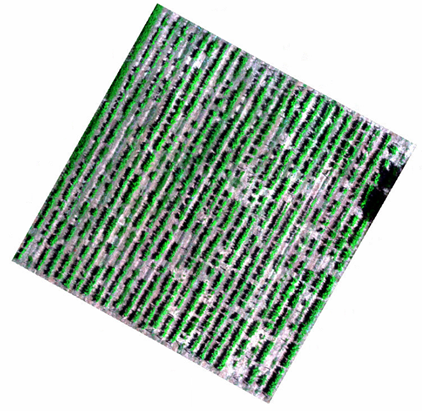 CVI
CLGR
CLRE
RGB
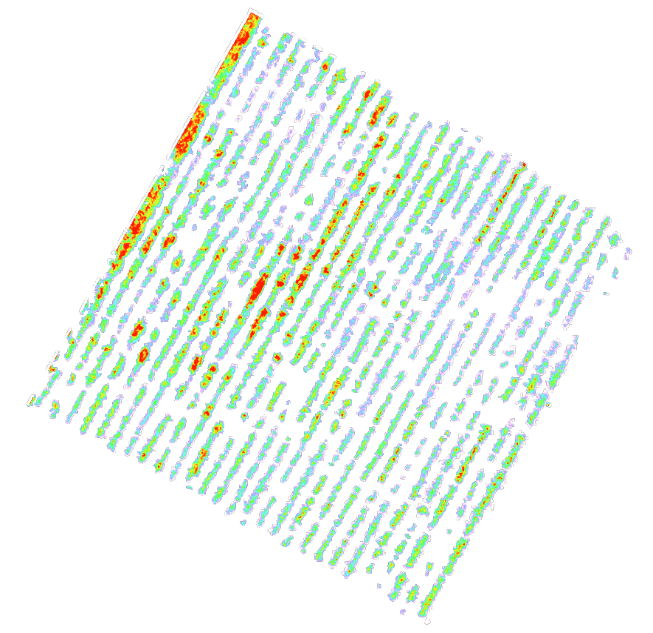 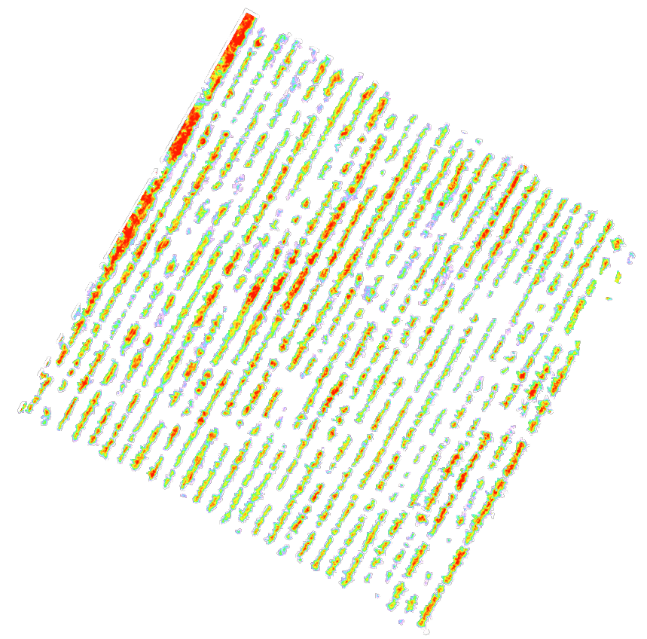 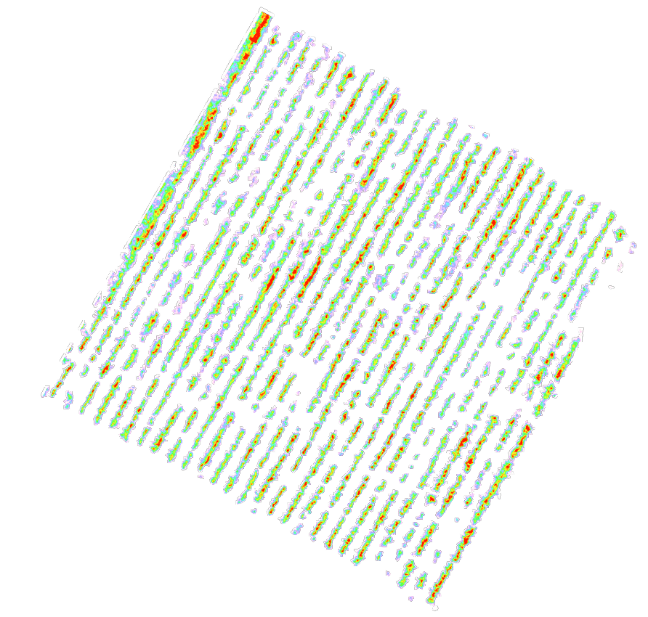 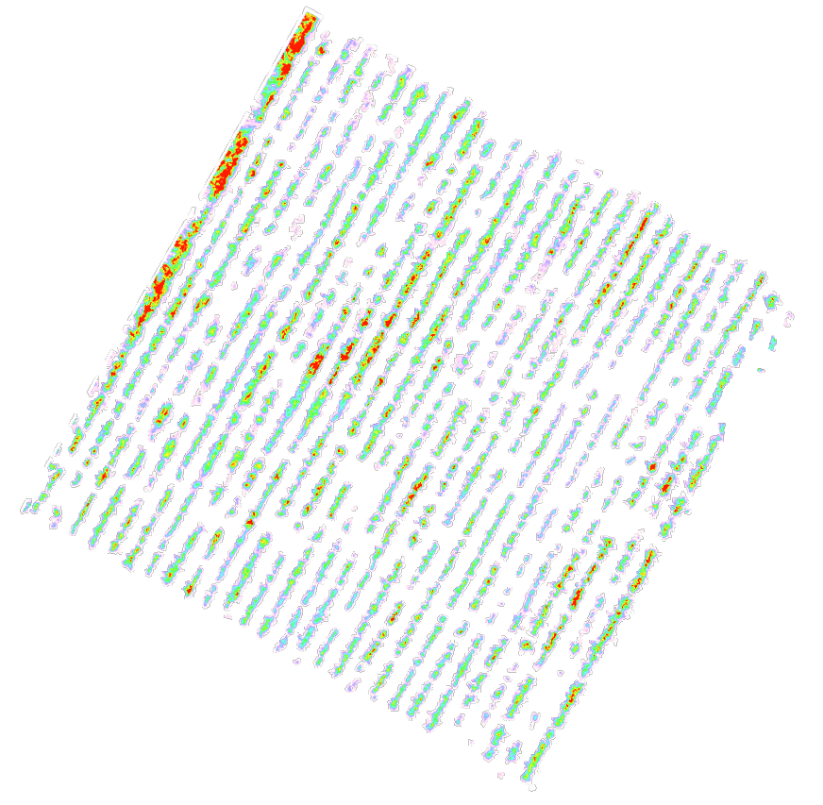 14
GNVI
EVI2
RVI
NDVI
Vegetation indexes analysis
Values near 0 represent indices with low correlation
Indices with low correlation utilized the maximum of information of indices
CVI – RVI and CLGR – CLRE are the two sets with the lower each other correlation
Correlation Matrix of Indices
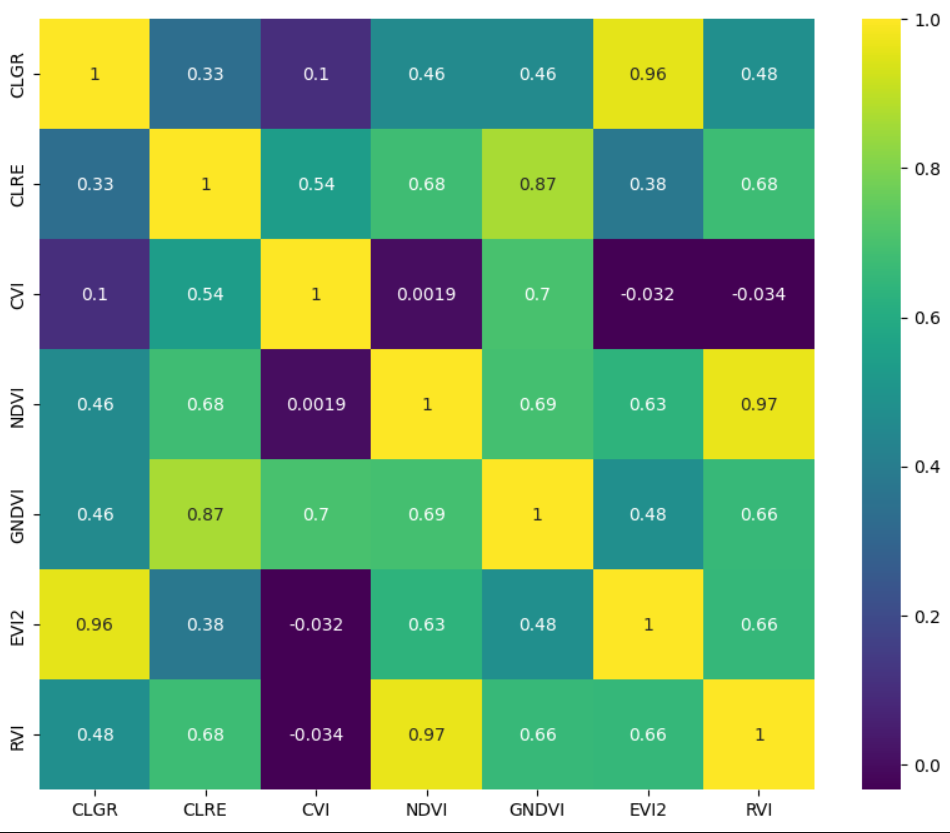 Indices Values of varieties
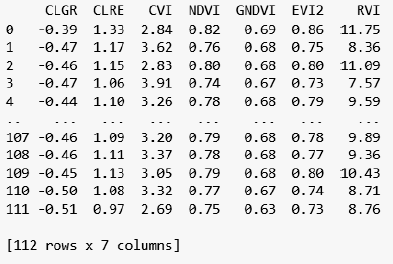 15
Vegetation indexes analysis
Scatter plot of mean normalized values of indices for 112 varieties before and after the outliers removal
CLGR - CLRE
CVI - RVI
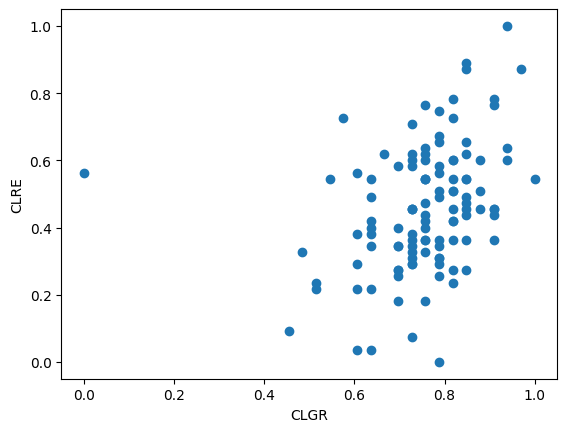 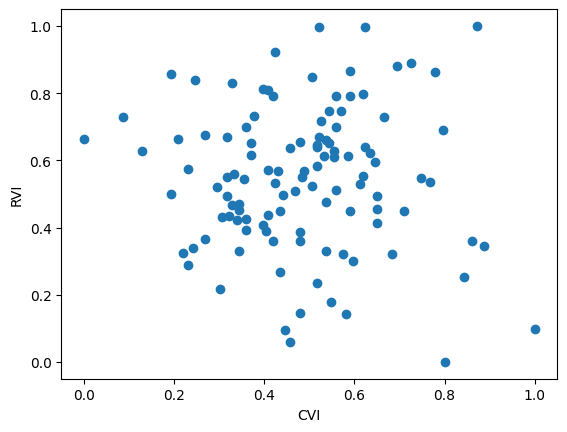 CLGR outlier
CVI outlier
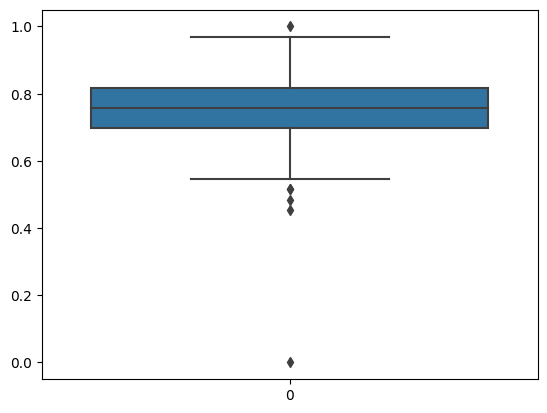 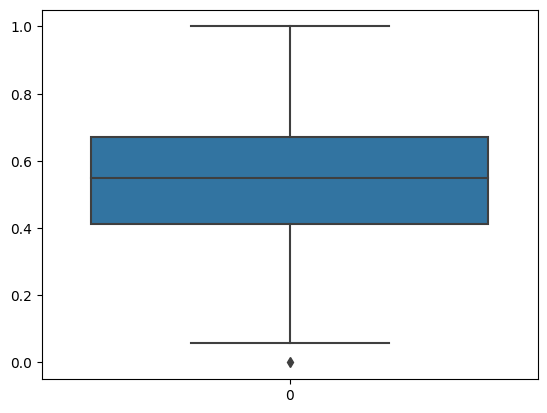 CLRE outlier
RVI outliers
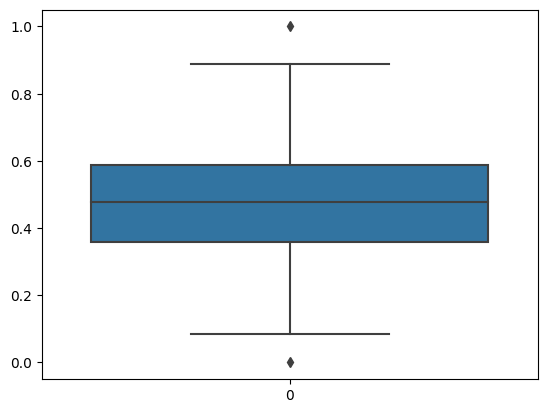 Normalized Values of Indices
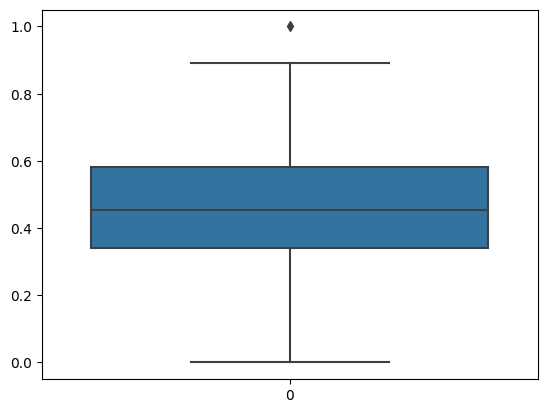 Normalized Values of Indices
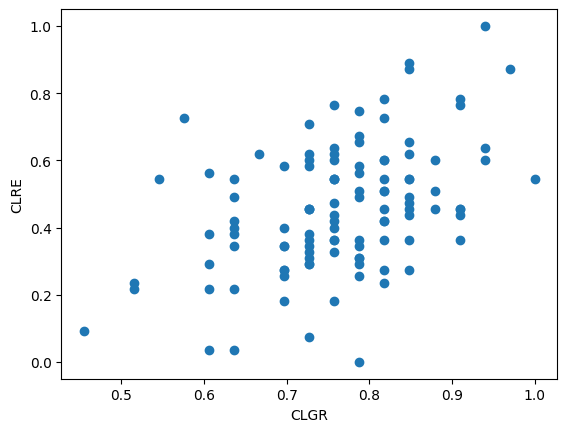 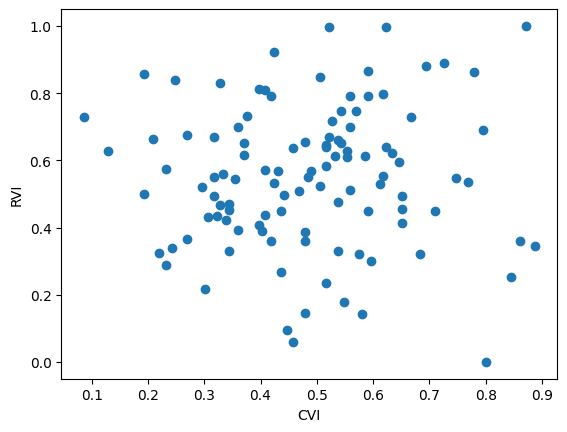 16
Selection of appropriate number of clusters
Each algorithm were implemented 10 times in order to calculate the mean value of silhouette score 
The mean values showed that 3 clusters is the appropriate number for this type of dataset
CVI - RVI
CLGR - CLRE
17
K-means ++ classification
Results for two set of indices after 9 repetitions
Scatter plot shows the indices values for each variety
CVI - RVI
CLGR - CLRE
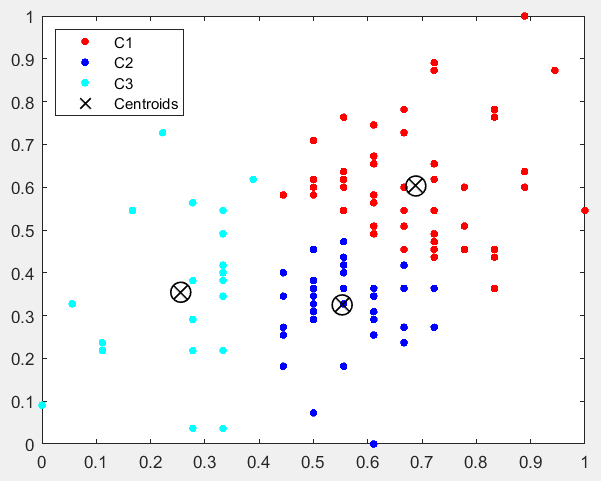 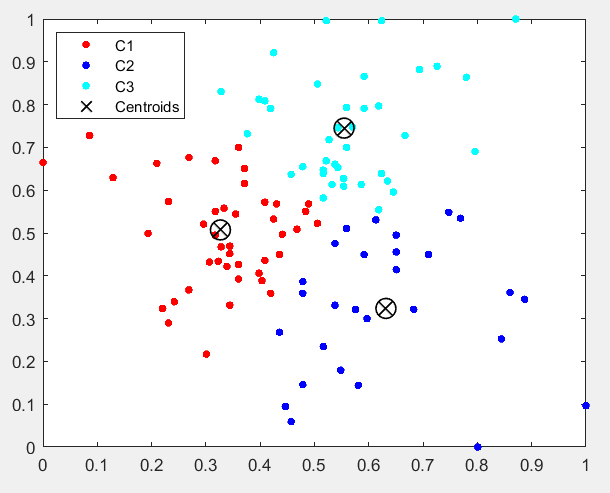 18
Gaussian mixture model classification
Results for two set of indices after 9 repetitions
Scatter plot shows the indices values for each variety
CLGR - CLRE
CVI - RVI
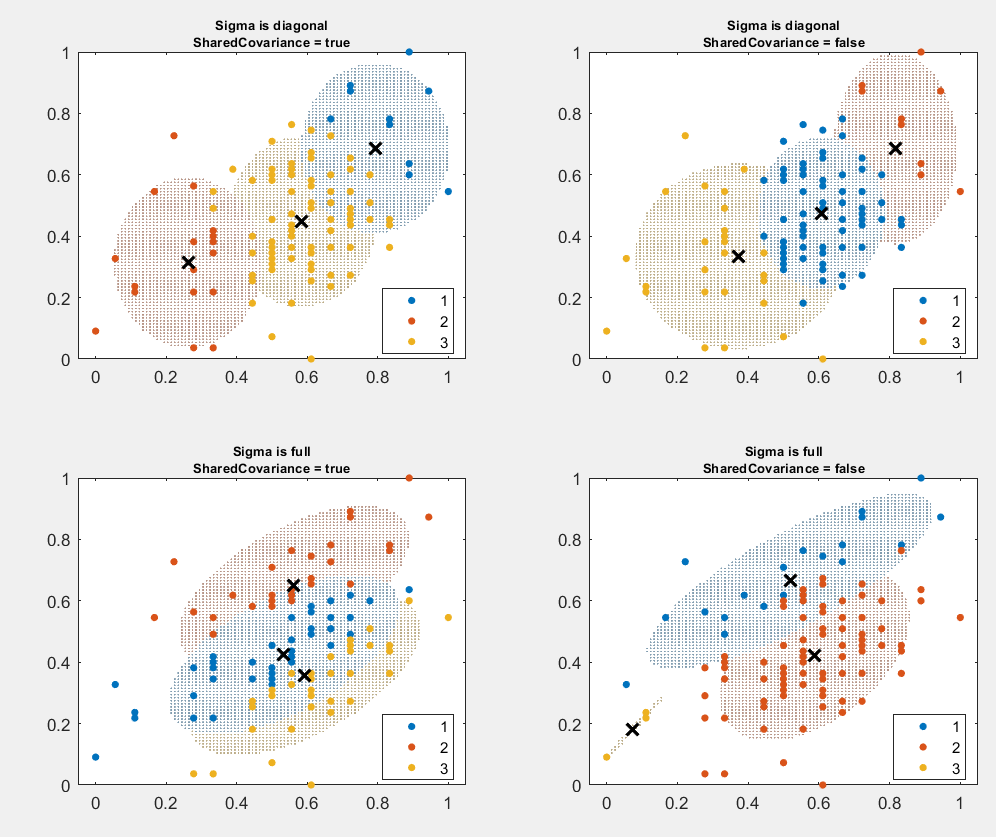 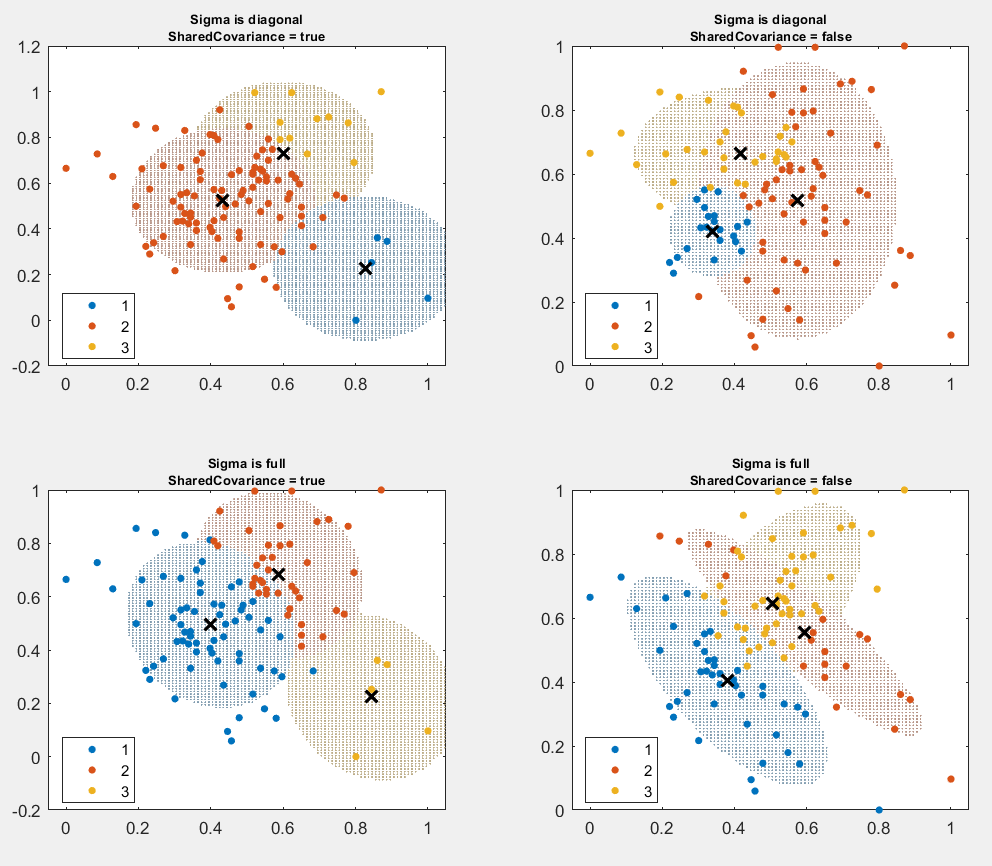 19
Clustering results  (1)
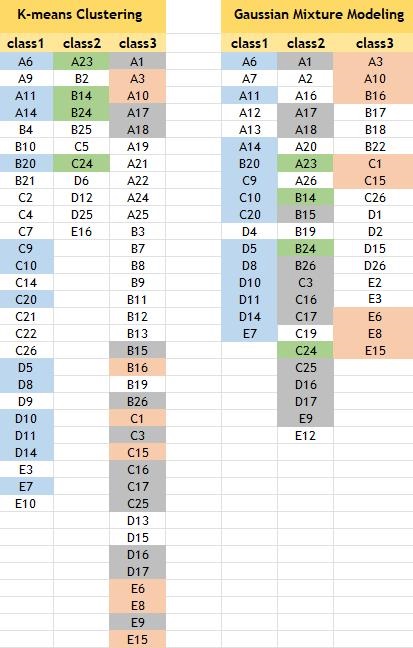 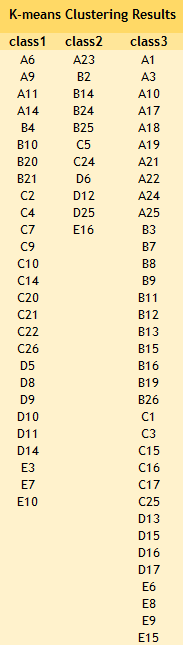 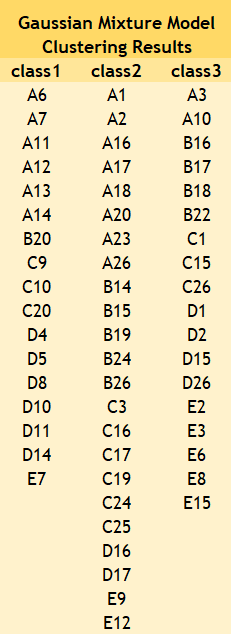 Common varieties between different clustering algorithms are presented with the same color
Varieties belong to each final class
20
Clustering results  (2)
Each color present the varieties which were grouped together in one of the three groups by the algorithms
Some varieties were clustered by both algorithms on the same group
K-means
Gaussian Mixture Model
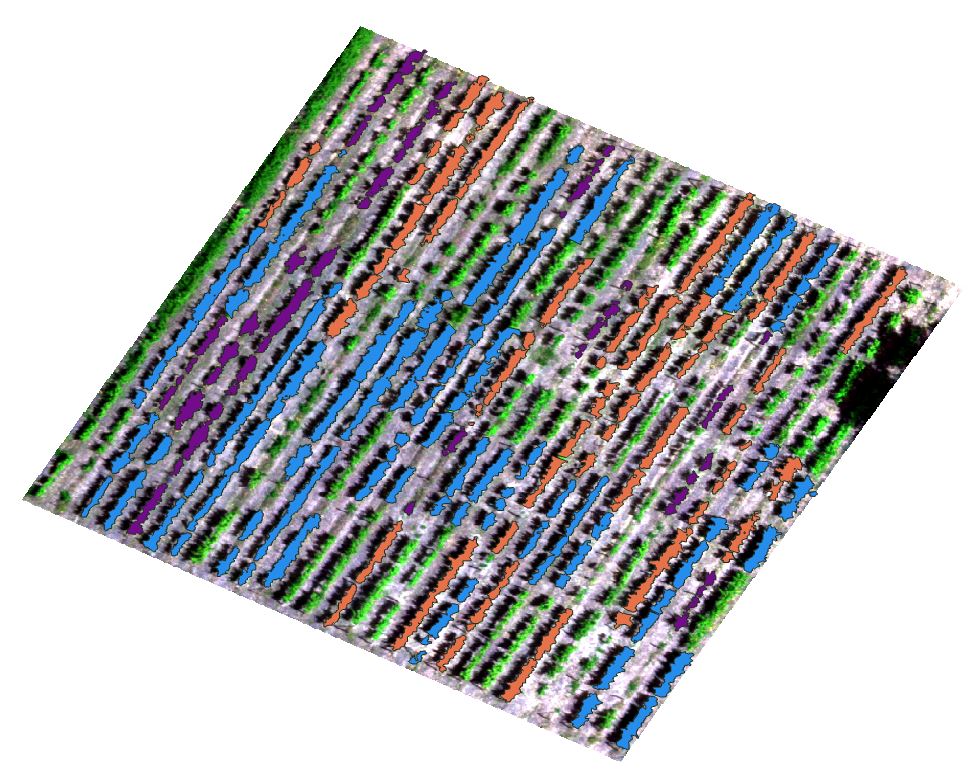 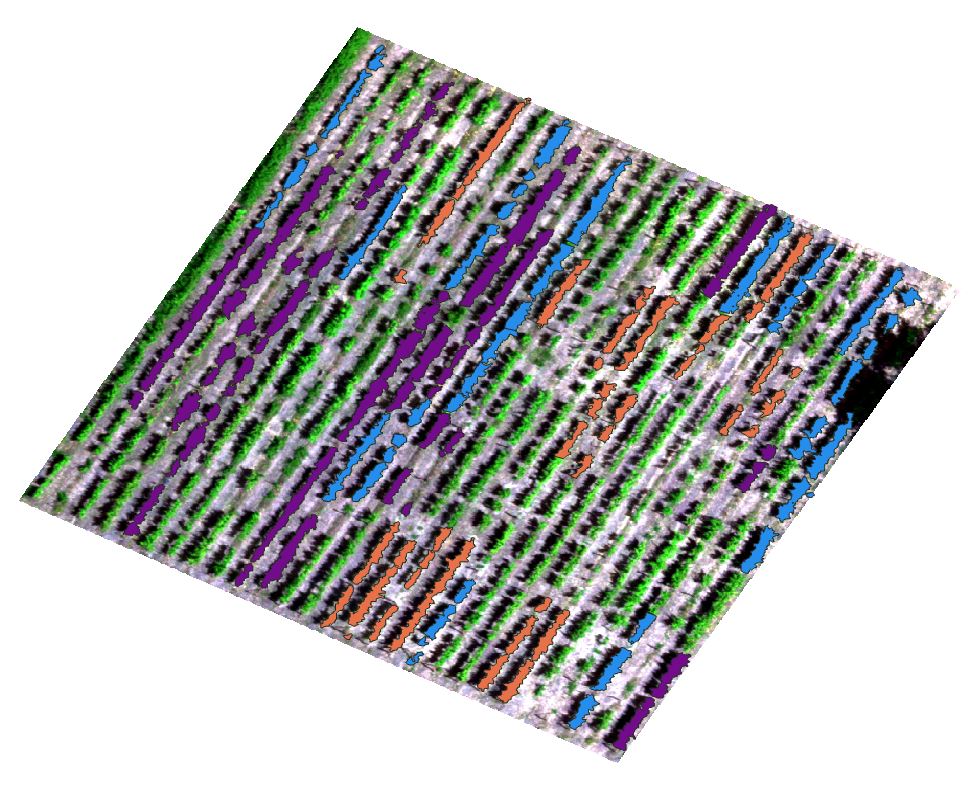 21
Clustering results (3)
First map shows varieties that classified on the same group by both algorithms
Second map shows the same results if one more cluster created based the common results between class 2 and 3
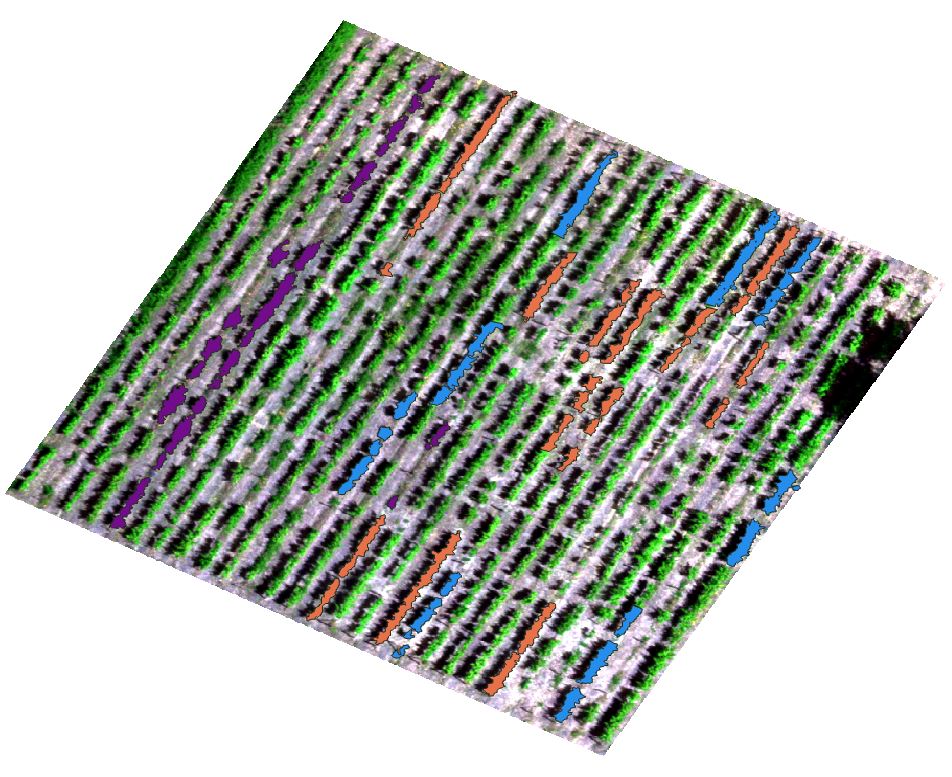 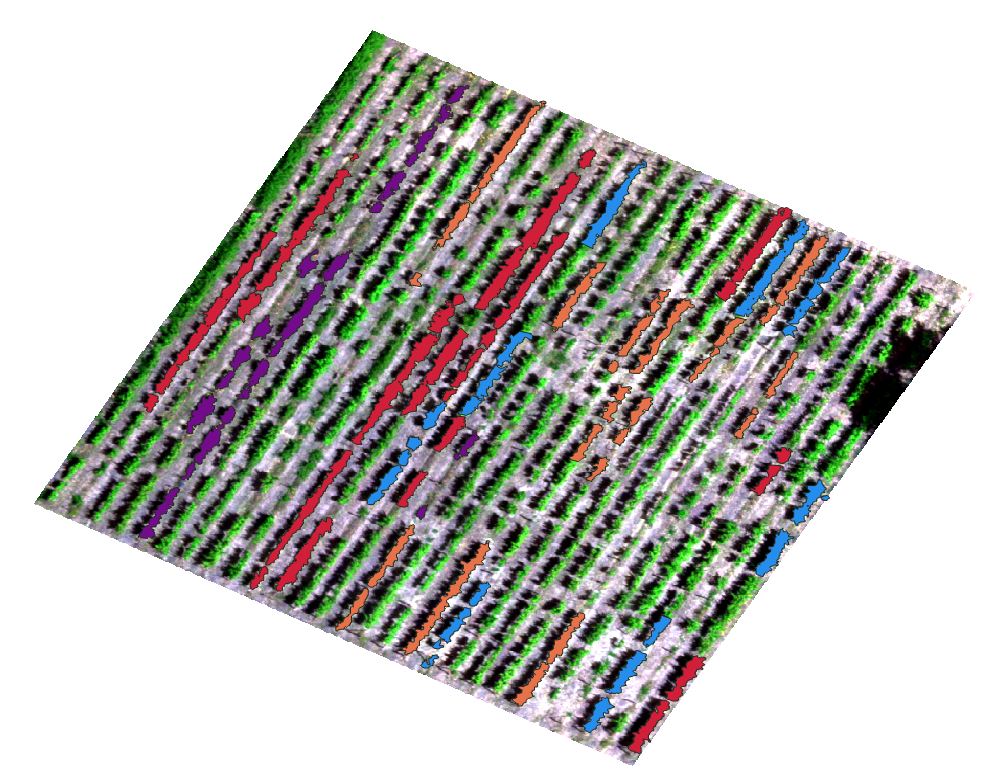 22
Key-points
K-means algorithm:  73 of the 112 varieties into 3 classes. 
Gaussian mixture model: 58 of the 112 indices into 3 classes. 
Both clustering algorithms, classified some common varieties in the same class which ensures the validity of the method. 
The rest of the varieties are characterized as unclassified 
Neighbor vines, share the same ground conditions; soil characteristics of an area can influence the vine’s growth 
Ground substances are responsible for the condition inside the plant’s tissue and leaves
Spectral values of the plant, apart from the plant’s health status, depend also on its growth stage.
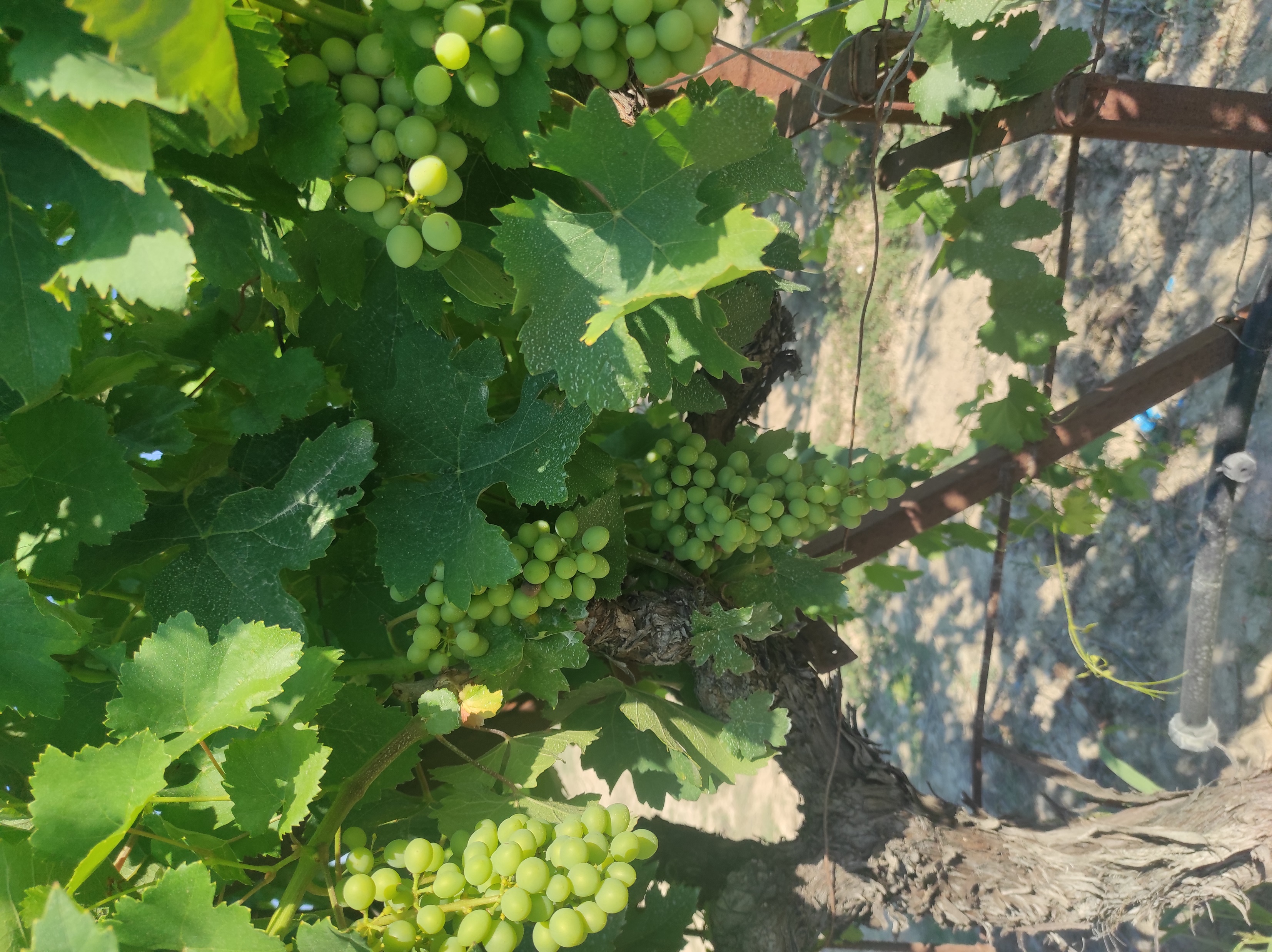 23
Contribution
The knowledge of the different varieties’ characteristics is very important for the farmers:

they can optimize the yield of the specific variety 
they know the time of ripening, disease resistance, and other growth characteristics
proper decisions about planting, pruning, and harvesting, ultimately optimizing their yield and maximizing productivity
each varieties exhibit different levels of resistance on diseases or pests 
proper disease management strategies, to minimize crop losses and protect vineyards
For planting grapevines in a new field, selection of the most suitable variety for their specific growing conditions
24
Further research
How vines inside the same variety are classified taking into consideration the same indices characteristics?

Validation of vine varieties characteristics by ground measurements using spectrometers of other sensor measurements 

Comparison of multispectral images (5 bands) with hyperspectral images (more than 200 bands) for difference in the plant’s health
25
Thank you !!
Olympia Kourounioti
PhD candidate
okourounioti@uniwa.gr
26